“Le novità in materia di stabile organizzazione ed il regime di Branch Exemption ”
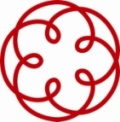 ORDINE DEI DOTTORI
COMMERCIALISTI E DEGLI ESPERTI
CONTABILI DI AREZZO
Commissione Internazionalizzazione
La stabile organizzazione
in giurisprudenza


Dott. Manuel Cesari
3 Maggio 2018
Arezzo – Hotel Etrusco
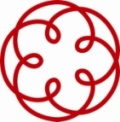 La stabile organizzazione in giurisprudenza
ORDINE DEI DOTTORI
COMMERCIALISTI E DEGLI ESPERTI
CONTABILI DI AREZZO
Art. 162 TUIR – STABILE ORGANIZZAZIONE «MATERIALE» = SEDE FISSA D’AFFARI

POSITIVE LIST
a) una sede di direzione
b) una succursale
c) un ufficio
d) un'officina
e) un laboratorio
f) una miniera, un giacimento petrolifero o di gas naturale, una cava o altro luogo di estrazione di risorse naturali
f-bis) una significativa e continuativa presenza economica nel territorio dello Stato costruita in modo tale da non fare risultare una sua consistenza fisica nel territorio stesso. (Legge di Bilancio 2018)

- Un cantiere di costruzione o di montaggio o di installazione (durata superiore a 3 mesi)
3 Maggio 2018
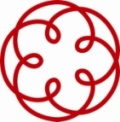 La stabile organizzazione in giurisprudenza
ORDINE DEI DOTTORI
COMMERCIALISTI E DEGLI ESPERTI
CONTABILI DI AREZZO
Art. 162 TUIR – STABILE ORGANIZZAZIONE «MATERIALE» = SEDE FISSA D’AFFARI

NEGATIVE LIST
a) una installazione ai soli fini di deposito, esposizione o consegna di beni o merci;
b) beni o merci immagazzinati ai soli fini di deposito, esposizione o consegna;
c) beni o merci immag.ti ai soli fini della trasformazione da parte di altra impresa;
d) ai soli fini di acquistare beni o merci o di raccogliere informazioni per l'impresa;
e) la disponibilità di una sede fissa di affari utilizzata ai soli fini dello svolgimento, per l'impresa, di ogni altra attività;
f) la disponibilità di una sede fissa di affari utilizzata ai soli fini dell'esercizio combinato delle attività menzionate nelle lettere da a) ad e). 
4-bis. Le disposizioni del comma 4 si applicano a condizione che le attività di cui alle lettere da a) a e) o, nei casi di cui alla lettera f), l'attività complessiva della sede fissa d'affari siano di carattere preparatorio o ausiliario.
3 Maggio 2018
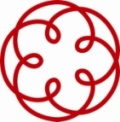 La stabile organizzazione in giurisprudenza
ORDINE DEI DOTTORI
COMMERCIALISTI E DEGLI ESPERTI
CONTABILI DI AREZZO
IPOTESI NEGATIVE – GIURISPRUDENZA ITALIANA
CTP Milano n.5590/2016 caso IKEA

Una società italiana del gruppo IKEA fornisce assistenza alla propria consociata svizzera in relazione al mercato italiano per le attività di:
Ricerca di potenziali nuovi fornitori
Aggiornamento delle liste fornitori
Assistenza ai fornitori in riferimento agli ordini di acquisto
Collaborazione al coordinamento e pianificazione degli ordini di spedizione
Redazione di report statistici
Esecuzione di controlli a campione su prodotti

La Commissione:
Ha rilevato che la società italiana non aveva il potere/diritto di stipulare contratti con i fornitori o di prendere qualsiasi decisione con riferimento all’acquisto di beni per conto del gruppo (la quale era riservata alla società di diritto elvetico)
Ha concluso che le attività svolte dalla stessa avevano natura ausiliari e preparatoria, qualificando la struttura come un mero ufficio locale del gruppo multinazionale svedese.
3 Maggio 2018
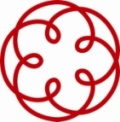 La stabile organizzazione in giurisprudenza
ORDINE DEI DOTTORI
COMMERCIALISTI E DEGLI ESPERTI
CONTABILI DI AREZZO
REGOLA ANTIFRAMMENTAZIONE: introduzione c. 5 art. 162 TUIR (recepimento BEPS  attraverso Legge di Bilancio 2018)

C.5 Il comma 4 (NEGATIVE LIST) non si applica ad una sede fissa d'affari che sia utilizzata o gestita da un'impresa se la stessa impresa o un'impresa strettamente correlata svolge la sua attività nello stesso luogo o in un altro luogo nel territorio dello Stato e lo stesso luogo o l'altro luogo costituisce una stabile organizzazione per l'impresa o per l'impresa strettamente correlata in base alle previsioni del presente articolo,

ovvero l'attività complessiva risultante dalla combinazione delle attività svolte dalle due imprese nello stesso luogo, o dalla stessa impresa o da imprese strettamente correlate nei due luoghi, non sia di carattere preparatorio o ausiliario, purché le attività svolte dalle due imprese nello stesso luogo, o dalla stessa impresa, o dalle imprese strettamente correlate nei due luoghi, costituiscano funzioni complementari che siano parte di un complesso unitario di operazioni d'impresa.
3 Maggio 2018
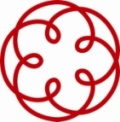 La stabile organizzazione in giurisprudenza
ORDINE DEI DOTTORI
COMMERCIALISTI E DEGLI ESPERTI
CONTABILI DI AREZZO
REGOLA ANTIFRAMMENTAZIONE: introduzione c. 5 art. 162 TUIR (recepimento BEPS  attraverso Legge di Bilancio 2018)

Nel valutare la sussistenza della SO di una società si deve tenere conto anche delle attività eventualmente svolte da altre società consociate nel medesimo Stato.
Occorre verificare se, nel medesimo Stato, vengono svolte funzioni complementari che siano parte di un insieme unitario di operazioni d’impresa.
R1Co
RCo
R

S
R2Co
R3Co
R

S
SCo
Magazzino
Sede fissa d’affari 1
Sede fissa d’affari 2
Fatturazione
Flusso di beni
cliente
3 Maggio 2018
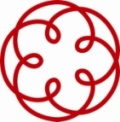 La stabile organizzazione in giurisprudenza
ORDINE DEI DOTTORI
COMMERCIALISTI E DEGLI ESPERTI
CONTABILI DI AREZZO
REGOLA ANTIFRAMMENTAZIONE
Corte di Cassazione, sentenza n. 20597/2011 “preparazione esami universitari”:

Il caso:
-la società fornitrice non residente (con sede a San Marino) forniva sul territorio nazionale servizi di formazione attraverso personale italiano ed unità locali situate in varie città italiane
Gli studenti sottoscrivevano presso le sedi italiane un contratto su modello prestampato nel quale, però, la controparte del negozio era la società non residente

Posizione del contribuente:
Non sarebbe stata accertata la esistenza di una sede di affari appartenente alla società non residente, «giacchè le imprese che operavano per essa in Italia erano non una ma molteplici, dotate ciascuna di propria organizzazione autonoma, ed operanti come agenti indipendenti»

Giudizio della Corte
- «la organizzazione produttiva della società estera – anziché costituita da un unico soggetto giuridico – era articolata da una molteplicità di ditte: formalmente distinte, ma tuttavia economicamente integrate in una struttura unitaria, strumentale al raggiungimento dello scopo commerciale in Italia della «casa madre» non residente»
3 Maggio 2018
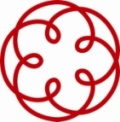 La stabile organizzazione in giurisprudenza
ORDINE DEI DOTTORI
COMMERCIALISTI E DEGLI ESPERTI
CONTABILI DI AREZZO
STABILE ORGANIZZAZIONE «PERSONALE» - Art. 162 TUIR

Legge di Bilancio 2018: Il nuovo comma 6 estende la definizione di stabile organizzazione personale, che ora ricorre non solo quando un soggetto residente conclude abitualmente, nel territorio dello Stato, contratti in nome dell’impresa non residente, ma anche quando:

a) pur senza concluderli, egli negozia i termini essenziali dei contratti, che sono poi conclusi dall’impresa non residente senza modifiche sostanziali; e sempre che

b) questi contratti siano a nome dell’impresa non residente o siano comunque materialmente eseguiti da costei; caso tipico è il commissionario alla vendita di beni o servizi dell’impresa non residente, che agisce in nome proprio ma per conto del committente, già oggetto di numerose controversie;
non costituisce, invece, stabile organizzazione il soggetto che distribuisce prodotti acquistati dall’impresa non residente, anche correlata, sopportando in proprio il rischio dell’invenduto.
3 Maggio 2018
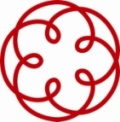 La stabile organizzazione in giurisprudenza
ORDINE DEI DOTTORI
COMMERCIALISTI E DEGLI ESPERTI
CONTABILI DI AREZZO
STABILE ORGANIZZAZIONE «PERSONALE» - Art. 162 TUIR

Per il comma 7, non si considera stabile organizzazione l’agente indipendente che, nella propria ordinaria attività, conclude contratti per conto o in nome dell’impresa non residente.
L’agente dev’essere indipendente dal punto di vista giuridico ed economico (ovvero l’assunzione del rischio). L’indipendenza è condizionata, ad esempio, dal potere di indirizzo e controllo riconosciuto al committente, dagli obblighi di rendiconto a carico dell’agente e dal numero di committenti.

Si presume non indipendente chi agisca esclusivamente, o quasi esclusivamente, per conto di una o più imprese strettamente correlate (comma 7, ult. periodo).


L’agente può essere una persona fisica oppure una persona giuridica
3 Maggio 2018
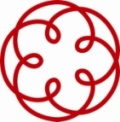 La stabile organizzazione in giurisprudenza
ORDINE DEI DOTTORI
COMMERCIALISTI E DEGLI ESPERTI
CONTABILI DI AREZZO
SO PERSONALE - Art. 162 c.7 TUIR
STABILE ORGANIZZAZIONE E CONTROLLO SOCIETARIO

c.9 Il fatto che un'impresa non residente con o senza stabile organizzazione nel territorio dello Stato controlli un'impresa residente, ne sia controllata, o che entrambe le imprese siano controllate da un terzo soggetto esercente o no attività d'impresa non costituisce di per sé motivo sufficiente per considerare una qualsiasi di dette imprese una stabile organizzazione dell'altra.

Il principio dell’irrilevanza dei rapporti di controllo nei Modelli di convenzione per evitare le doppie imposizioni
Cassazione n. 7682/2002 (Philip Morris): stabile organizzazione plurima, rilevanza della partecipazione alle trattative, affidamento di funzioni a società del gruppo
È ovvio che, nella verifica dell’esistenza di un rapporto di dipendenza, occorre tener presente che lo stesso non può essere identificato con la mera appartenenza di una società ad un gruppo perché la stessa possa essere considerata stabile organizzazione di una o più altre società del gruppo. 
Cassazione n. 6799/2004, CTR Lombardia n. 137/2009 e n. 3769/2012: valore meramente indiziario del controllo
3 Maggio 2018
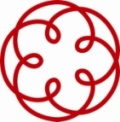 La stabile organizzazione in giurisprudenza
ORDINE DEI DOTTORI
COMMERCIALISTI E DEGLI ESPERTI
CONTABILI DI AREZZO
SO PERSONALE - Art. 162 c.7 TUIR

Cassazione n. 7682/2002 (Philip Morris):
Il colosso del tabacco, diretto dalla sede di NewYork, si articolava in una ramificata struttura multinazionale di società controllate e collegate, e pur svolgendo in Italia una considerevole attività, né la capogruppo, né le società ad essa collegate avevano istituito una stabile organizzazione.
Contestata pertanto l’omessa contabilizzazione dei corrispettivi che erano stati erogati dall’Amm.ne Monopoli per la fornitura di tabacco greggio, materiali diversi e sigarette marchiate Philip Morris in forza di contratti di distribuzione: tutti proventi che «avrebbero dovuto essere assoggettati a tassazione ordinaria in quanto conseguiti tramite una plurima, sebbene occulta, stabile organizzazione presente sul territorio italiano.
La società italiana, nonostante apparisse formalmente autonoma ed indipendente, svolgeva un ruolo essenziale nella produzione del reddito della controllante non residente.
3 Maggio 2018
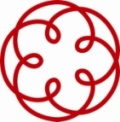 La stabile organizzazione in giurisprudenza
ORDINE DEI DOTTORI
COMMERCIALISTI E DEGLI ESPERTI
CONTABILI DI AREZZO
STABILE ORGANIZZAZIONE E COMMISSIONARIO
Committente
Commissionario
Contratto di commissione
art. 1731 cc
Vendita (o acquisto) di beni:
In nome del commissionario
Per conto del committente
Flusso 
dei beni
Cliente
Stato A           Stato B
3 Maggio 2018
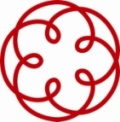 La stabile organizzazione in giurisprudenza
ORDINE DEI DOTTORI
COMMERCIALISTI E DEGLI ESPERTI
CONTABILI DI AREZZO
STABILE ORGANIZZAZIONE E COMMISSIONARIO

CTR Lombardia n. 137/2009, Cassazione n. 3769/2012 Caso Boston
Favorevole al contribuente
Il controllo azionario non costituisce di per sé elemento dirimente per stabilire il grado di dipendenza sebbene tale circostanza potrebbe costituirne un indizio
L’indicazione degli amministratori e sindaci della partecipata da parte della controllante costituiscono un «evento inevitabile» e privo di rilievo
Avere come unico committente una società consociata non è un elemento dirimente
Indici dell’autonomia della controllata:
Spendita del nome e non quello della casa madre
Possibilità del cliente, in caso di difetti del prodotto di agire solamente nei confronti della società italiana
Possibilità della controllata di cedere automaticamente crediti verso la clientela
3 Maggio 2018
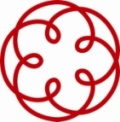 La stabile organizzazione in giurisprudenza
ORDINE DEI DOTTORI
COMMERCIALISTI E DEGLI ESPERTI
CONTABILI DI AREZZO
STABILE ORGANIZZAZIONE E COMMISSIONARIO

CTR Lombardia n. 125/2011
Favorevole al contribuente
Non configura una SO la società italiana che agisce come commissionaria della sua controllante estera laddove dal contratto di commissione si evinca
La totale assunzione del rischio d’impresa da parte della controllata italiana
L’espressa esclusione del potere di stipulare contratti in nome e per conto della casa madre non residente


GIURISPRUDENZA INTERNAZIONALE
Conseil d’Etat francese nel caso Zimmer (2010) e Corte Suprema di Oslo nel caso Dell (2011): evitare un aggiramento della norma sulla S.O. dovuto al fatto che il soggetto agente negozia tutti gli elementi essenziali del contratto, ma lascia firmare il contratto dall’impresa straniera per la quale agisce.
3 Maggio 2018
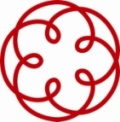 La stabile organizzazione in giurisprudenza
ORDINE DEI DOTTORI
COMMERCIALISTI E DEGLI ESPERTI
CONTABILI DI AREZZO
STABILE ORGANIZZAZIONE E COMMISSIONARIO
GIURISPRUDENZA INTERNAZIONALE
Sentenza Corte suprema spagnola 12/01/2010 caso Roche
Tesi sostanzialistica:
Esistenza di una stabile organizzazione personale
L’attività promozionale svolta da Roche Swiss risultava ampia e l’attività produttiva era condotta sulla base delle precise istruzioni di Roche Swiss
La circostanza che Roche Spain non potesse concludere contratti in nome di Roche Swiss non è stata ritenuta fondamentale

Sentenza Corte suprema spagnola 18/06/2014 caso Borax
Conferma tesi sostanzialistica:
I termini del contratto tra Borax Spain e Borax UK qualificavano il primo come agente dipendente del secondo
Nessuna differenza tra le attività svolte da Borax Spain ante e post restructuring
Borax Spain svolgeva in Spagna un «complex business», in Spagna si completava un intero ciclo economico.
3 Maggio 2018
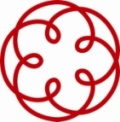 La stabile organizzazione in giurisprudenza
ORDINE DEI DOTTORI
COMMERCIALISTI E DEGLI ESPERTI
CONTABILI DI AREZZO
A chi riferire le contestazioni sulla stabile organizzazione “occulta”?

 In linea di principio il soggetto a cui imputare il reddito ascrivibile alla stabile organizzazione dovrebbe essere la stessa impresa non residente

 In realtà, l’individuazione del soggetto passivo a cui imputare il reddito della stabile organizzazione, ed anche di colui che avrà la capacità di stare in giudizio avverso tale accertamento, è tutt’altro che agevole e presenta nella pratica situazioni controverse di non immediata soluzione.
3 Maggio 2018
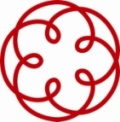 La stabile organizzazione in giurisprudenza
ORDINE DEI DOTTORI
COMMERCIALISTI E DEGLI ESPERTI
CONTABILI DI AREZZO
A chi riferire le contestazioni sulla stabile organizzazione “occulta”?

Suprema Corte sentenza n. 16106/2011: stabile organizzazione un autonomo centro di imputazione dei rapporti tributari, così da attribuirgli una soggettività tributaria

Se la stabile organizzazione occulta dell’impresa estera viene contestata come esistente in seno ad una società residente in Italia?
destinataria dell’avviso di accertamento conseguente a tale contestazione è la società italiana a cui si assommeranno tanto i redditi propri, ossia quelli conseguiti svolgendo la propria attività, e sia quelli contestati in quanto ascritti per effetto dell’attività accertativa dell’Amministrazione finanziaria alla presunta stabile organizzazione occulta dell’impresa estera. (in contrasto con Sent. 7682/2002)

soggetto titolato a ricevere l’avviso di accertamento e ad impugnarlo: nella pratica si osserva sovente che le notifiche sono effettuate a tutti i potenziali attori coinvolti: la stabile organizzazione, la società residente in Italia presso cui si presume si trovi la stabile organizzazione e l’impresa estera titolare della presunta stabile organizzazione
3 Maggio 2018
“Le novità in materia di stabile organizzazione ed il regime di Branch Exemption ”
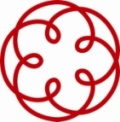 ORDINE DEI DOTTORI
COMMERCIALISTI E DEGLI ESPERTI
CONTABILI DI AREZZO
Commissione Internazionalizzazione
La stabile organizzazione
in giurisprudenza


Dott. Manuel Cesari
3 Maggio 2018
Arezzo – Hotel Etrusco